Hukum Islam
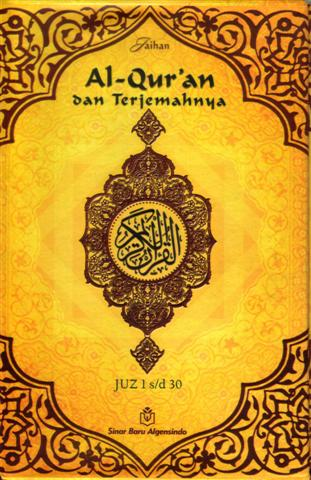 Hukum Islam
Hukum Islam disebut pula sebagai syariah. 

Sumber Hukum Islam:
1. Al-Quran, dasar: Qs [3]: 138
“Inilah al-Quran suatu keterangan yang jelas untuk semua manusia, dan menjadi petunjuk serta pelajaran bagi orang-orang yang bertaqwa”
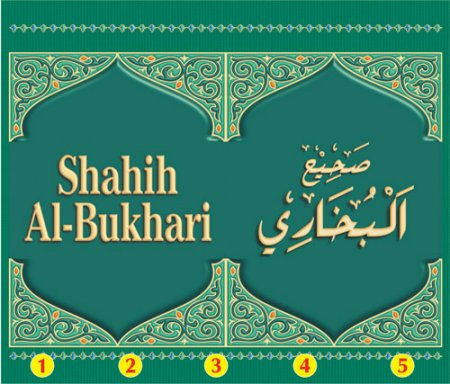 Hukum Islam
al-Quran menjadi sumber hukum tertinggi dalam penentuan dan pengambilan keputusan hukum. 

2. as-Sunnah (hadits):
Perkataan dan perbuatan Nabi Muhammad Saw. As-Sunnah tersebut menjadi sumber yang menguatkan sumber hukum utama yaitu Quran
Hukum Islam
as-Sunnah (hadits) diriwayatkan oleh para perawi (ahli hadits) yang mendengarkan pengakuan dari ucapan dan melihat perbuatan Nabi Muhammad saw. 
Hadits Bukhari-Muslim merupakan sumber hadits utama setelah Quran dalam hirarki sumber hukum Islam
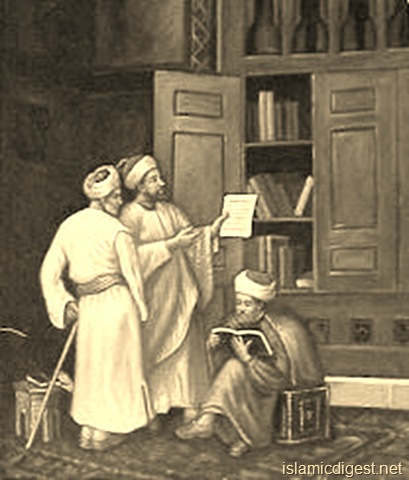 Hukum Islam
3. Ijtihad
Ijtihad adalah pemikiran para ahli hukum Islam yang mendasarkan pada Quran dan Hadits. Ijtihad ini dilakukan ketika permasalahan sosial umat semakin rumit. Contoh:
Permasalahan bayi tabung, permasalahan demokrasi, dsb.
Hukum Islam
Aspek Hukum Islam:
Hukum yang berhubungan dengan masalah Ibadah: sholat, puasa, haji
Hukum yang berkaitan dengan tata kehidupan berkeluarga: perkawinan, perceraian, waris
Hukum yang berkaitan dengan pergaulan hidup sosial (muamallah): jual-beli, sewa-menyewa, dsb
Hukum Islam
4. Hukum yang berkaitan dengan tata kehidupan bernegara
5. Hukum-hukum yang berkaitan dengan kepidanaan (hudud)
6. Hukum-hukum yang berkaitan dengan hubungan internasional/hukum internasional
7. Hukum-hukum yang berkaitan dengan sopan-santun (al-adab)
Hukum Islam
lima kaidah dalam hubungan manusia 
(al ahkam al khamsah):
haram: larangan
Halal/mubah/jaiz: boleh
Fardhu: wajib
Makruh: tercela
Sunnah: anjuran